Meet your 
Circle Members
2024
[Speaker Notes: Welcome everyone to our Meet Your Circle Members session for Lifting as you Lead 2024!]
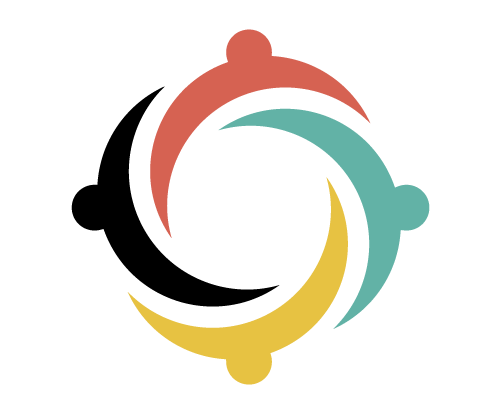 Meet Your Circle Members
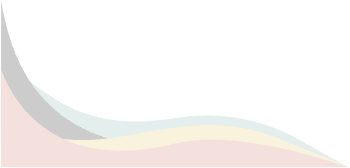 [Speaker Notes: Bienvenue dans Diriger en élevant les autres : Programme des cercles de mentorat (DEAPCM) ! Ce guide a pour but de vous guider dans les premières étapes que vous allez franchir en tant que Cercle. Le Bureau de la diversité et de l'inclusion du Groupe des matériels espère que cette session donnera à chacun l'occasion de se présenter, de déterminer l'heure des séances du cercle et de se porter volontaire pour être chef de cercle ou chef de cercle adjoint pour l'une des cinq réunions du Cercle.]
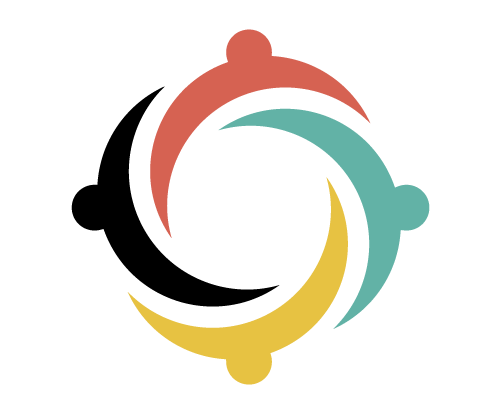 Founders’ Message
“Thank you” doesn’t feel like enough to describe how happy we are, for you to have made the commitment to join the Lifting as you Lead Mentoring Circles program 4th edition, organized by the Diversity and Inclusion Office, Materiel Group, National Defence, and open to all Federal Public Service members. 

What began as a simple idea from our consultations has grown into a thriving network, addressing the desire for meaningful networking and professional growth.

There’s Power in People Coming Together

You're now part of a diverse network of 1100+ inclusive-minded leaders, assigned to a Circle: a small, trusted group for goal achievement in a safe space. This Circle will facilitate learning from others' experiences and diverse perspectives, expanding your knowledge and tactical skills.

LLMC offers a unique opportunity for everyone to feel valued and respected for their contributions. The relationships you build will accelerate progress and drive accountability.
Nancy Tremblay
Assistant Deputy Minister, Materiel, National Defence
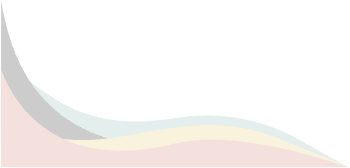 Samantha Moonsammy
Diversity and Inclusion Section Head, 
Materiel, National Defence
[Speaker Notes: Here's a message from the program founders if you'd like to take a read through in your Discussion Guide PDFs [first of two slides]]
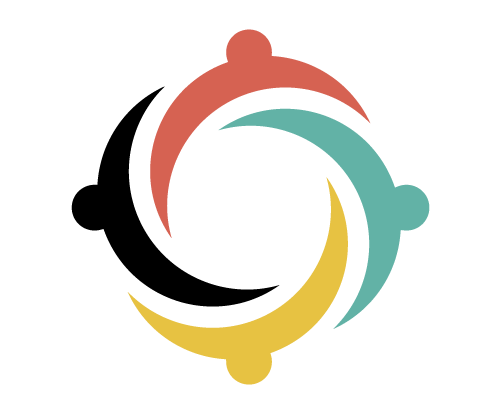 Founders’ Message
By actively engaging with your Circle, sharing experiences, and fostering connections, you'll unlock personal and professional growth opportunities. This knowledge empowers you to advance in your career.

The Time to Act is Now!

Thank you for answering the call to action, committing to creating a psychologically safer workplace for all, especially those from equity-deserving groups.

We hope you will feel a real and fundamental shift throughout the program. And together we will celebrate all the hard work you put into this experience. Thank you for showing up for yourself, your family, your organization and the communities you’re called to serve. 

Going forward, take advantage of all the networking that will take place, meet new LLMC members in MS Teams and on LinkedIn. Lean into the Masterclasses. 

Choose to stay consistent with that next level version of you. We are rooting for you.
Nancy Tremblay
Assistant Deputy Minister, Materiel, National Defence
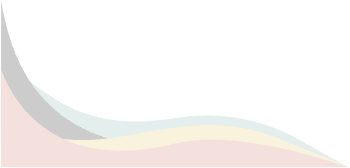 Samantha Moonsammy
Diversity and Inclusion Section Head, 
Materiel, National Defence
[Speaker Notes: Here's a message from the program founders if you'd like to take a read through in your Discussion Guide PDFs [second of two slides]]
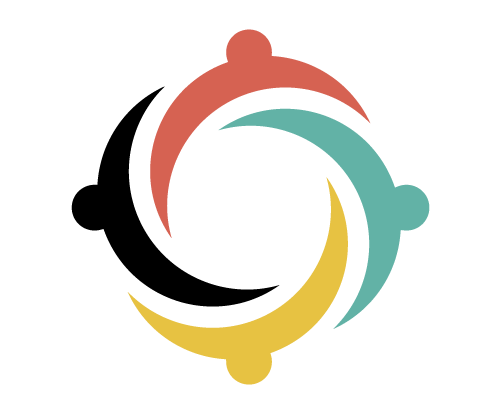 Program Description
Connect
Elevate
Inspire
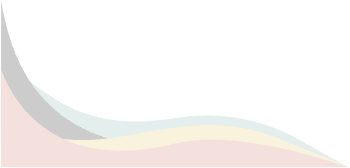 Networking across the Federal Public Service
The Clerk’s Call to Action
Inclusive Leadership by Design
[Speaker Notes: The LLMC program is an initiative grounded in the 2020/2021 Deputy Minister Commitments on Diversity and Inclusion and strives to build on the Clerk’s Call to Action to better support leadership development towards addressing anti-racism, equity, and inclusion in the federal public service. Through this lens, the LLMC program provides you with an innovative space and opportunity to actively partake in making your 
workplace inclusive.

This ten-week program, consisting of five Circle sessions and five Masterclasses, provides a platform for members to network with colleagues and leadership across the federal public service while developing interpersonal skills, learning about key leadership and cultural competencies, and finding career building opportunities.

By actively engaging with your Circle members, sharing your story, knowledge, and questions, and fostering connections within the broader LLMC network, you will unlock opportunities for personal and professional growth. The knowledge you acquire through these interactions will empower you to advance in your career.

LLMC is a call to action for you to become a change-maker through sharing what you learned with those in your organisation and by integrating it into your daily actions. By applying for this program, you are committing to use what you learn to create a psychologically safer workplace for everyone, especially those from deserving equity groups.]
2024 Masterclass Teachers
Alejandro Gonzalez and Ginette Bailey
Ritu Bhasin
Fotini Iconomopoulos
Richard Sharpe
Gérard Étienne
Self-Compassion and Neuroplasticity
Inclusive Leadership:
Building Cultures of Belonging
Say Less, Get More:
Mastering Effective Negotiation
The Values and Ethics of Human Rights Work in the Federal Public Service
The Power of Sponsorship:
Navigating for Career Advancement
November 18, 2024
1:00 pm - 2:30 pm ET
October 7, 2024
1:00 pm - 2:30 pm ET
October 21, 2024
1:00 pm - 2:30 pm ET
September 23, 2024
1:00 pm - 2:30 pm ET
November 4, 2024
1:00 pm - 2:30 pm ET
[Speaker Notes: Let’s take a closer look at the 2024 program outline. This year's Masterclass teachers are:
Gérard Étienne for The Power Sponsorship: Navigating for Career Advancement, 
Ritu Bhasin for Inclusive Leadership: Building Cultures of Belonging, 
Fotini Iconomopoulos for Say Less, Get More: Mastering Effective Negotiation, 
Richard Sharpe for Anti-Racism in Action: Transforming Workplace Culture and,
Alejandro Gonzalez and Ginette Bailey for Self-Compassion and Neuroplasticity
Masterclasses are recorded for viewing at a later date if you’re unable to attend live. This year, the teachers will come to the LLMC Lounge on the Thursday after their Masterclass to have a more intimate discussion with us all.]
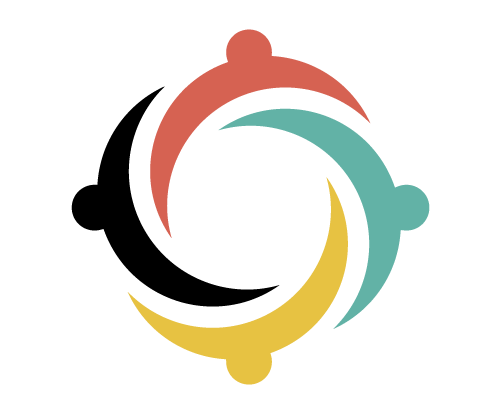 Circle Themes
Sponsorship and Career Building
October 1 - 2

Inclusive Leadership
October 15 - 16

Mastering the Art of Negotiation
October 29 - 30

Diversity, Equity, Inclusion, and Accessibility: A Non-Performative Approach
November 12 - 13

Self-Compassion and Neuroplasticity
November 26 - 27
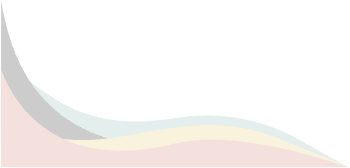 [Speaker Notes: LLMC Cohort 4 Circle Themes are:
Sponsorship and Career Building
Inclusive Leadership
Mastering the Art of Negotiation
Diversity, Equity, Inclusion, and Accessibility: A Non-Performative Approach
Self-Compassion and Neuroplasticity]
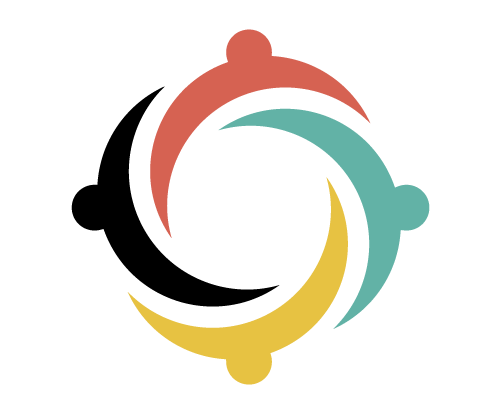 Benefits and Toolkit
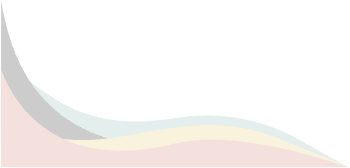 [Speaker Notes: The program has several benefits to expand your professional toolkit:
Masterclasses with Subject Matter Experts
Discussion Guides such as this one
A guide for Networking Best Practices found on the LLMC GCWiki page
Weekly LLMC Lounges
Written Components 
Emails 
Online Engagement
Local in-person events - hosted by LLMC member volunteers across Canada]
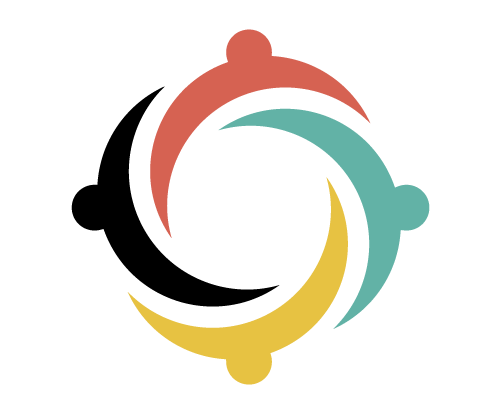 Logistics
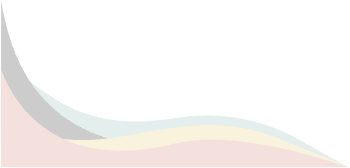 [Speaker Notes: Circle logistics:
each Circle is approximately 90-minutes in length and the 5th Circle is approximately 120-minutes
which ensure maximum collaboration and clear expectations
and the optimal Circle size is 6-8 members]
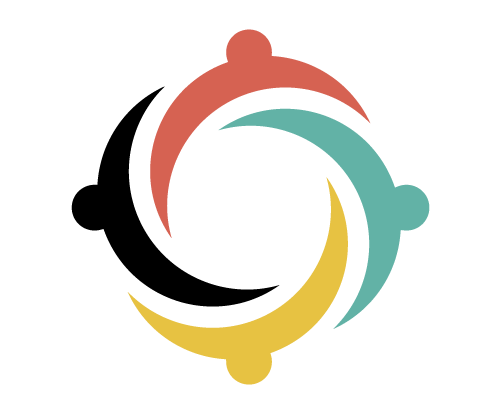 Circle Ground Rules and Values
Equality: Everyone is an equal member

Substance: Share what's important 

Openness: Listen and avoid judgements 

Respect: Treat others as they would like to be treated
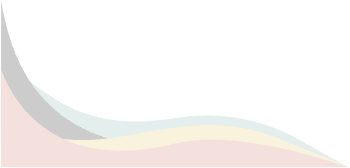 [Speaker Notes: Let's take a moment to review the Circle Ground Rules and Values - and the Participant Ground Rules and Values on the next slide: 
Equality: Everyone is an equal member
Substance: Share what's important 
Openness: Listen and avoid judgements 
Respect: Treat others as they would like to be treated]
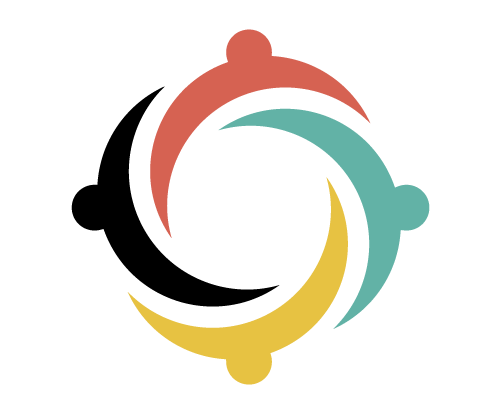 Participant Ground Rules and Values
Confidentiality - trust is critical

Bring your full self and beginner’s mindset to each session

Come nourished and stay hydrated

Keep your camera on so everyone feels safe and connected

Be candid and honest - listen with empathy

Be ready to engage with your peers

Remove outside distractions

Keep your audio off, except when asking questions and contributing to the discussion

Be fully present and attend all five weeks - no multitasking
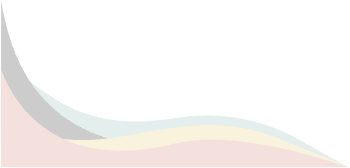 [Speaker Notes: Let's take a moment to review the Participant Ground Rules and Values: 
Confidentiality - trust is critical
Bring your full self and beginner’s mindset to each session
Come nourished and stay hydrated
Keep your camera on so everyone feels safe and connected
Be candid and honest - listen with empathy
Be ready to engage with your peers
Remove outside distractions
Keep your audio off, except when asking questions and contributing to the discussion
Be fully present and attend all five weeks - no multitasking]
Zero Tolerance Criteria

We value and champion equality, substance, 
openness and respect. Discriminatory feedback, 
consistent negative energy and insulting comments 
could result in blocked access to the rest of the meetings and other program sessions in the future.
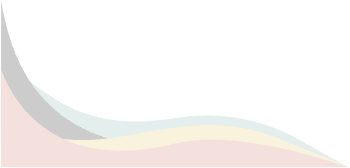 [Speaker Notes: We value and champion equality, substance, openness and respect. Discriminatory feedback, consistent negative energy and insulting comments could result in blocked access to the rest of the meetings and other program sessions in the future.]
How will we hold each other accountable?
Commit to the ground rules
Reflect on how we can support each other
Practice self-reflection
Reminder
Do what you can in the Circles, you don’t need to get through it all. Use your best judgement!
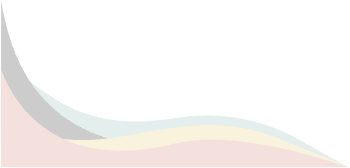 [Speaker Notes: Together, let’s commit to these ground rules: 
-Everyone has an equal voice
-Everyone is respectful of others opinions, perspectives and ideas
-Everyone is free to ask for what they need
-No one is wrong
-We will approach our circles from a place of curiosity, without judgement or bias
-We will hold the confidentiality of everyone and everything shared in our Circle

Throughout LLMC let’s ask:
-How can we best support each other on this journey?
-What do you need to succeed on this journey?
-What is our expectations of each other around Circle preparation, attendance, and participation? 
-How do we hold each other accountable to be prepared and participate in our Circle?
-What is the expectation if someone must miss a Circle or will be late? (i.e. how much advance notice? Option to reschedule? etc.)
-How do we speak hard truths to each other?
-What do you hope to achieve with this Circle?
-How can we best support each other on this journey?
-What do you need to succeed on this journey?
-What is our expectations of each other around Circle preparation, attendance, and participation? 
-How do we hold each other accountable to be prepared and participate in our Circle?
-What is the expectation if someone must miss a Circle or will be late? (i.e. how much advance notice? Option to reschedule? etc.)
-How do we speak hard truths to each other?
-What do you hope to achieve with this Circle?

Practice some self reflection:
-Who do I want to be when participating in our Circle?
What will be the role of my inner critic
-What do I want to create/change in this area of my life?
-Am I open to having my assumptions challenged?And a reminder for us to do what we can in the Circles, we don’t need to get through it all. We will use our best judgement!]
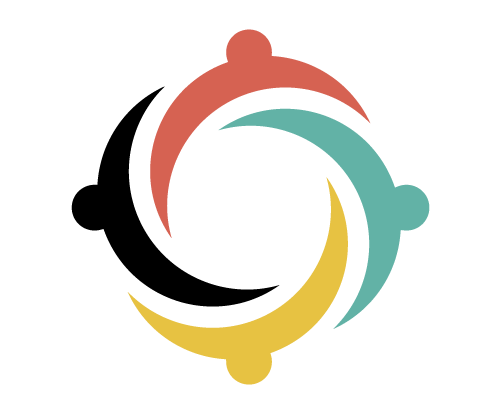 Program Requirements
Actively Participate in all 5 Circle Sessions
      (scheduled by your Circle Group)

Attend Masterclasses to enrich your experience and learning 
      (invites in your calendars)

Complete the 6 Written Components 
      (reminders in your calendars)
Optional LLMC Perks
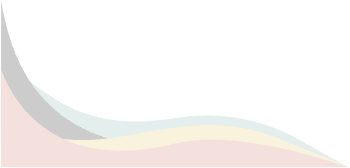 Weekly LLMC Lounge (invites in your calendars)

Local events (hosted/organized by LLMC member volunteers across Canada)

Online engagements (LinkedIn, MS Teams)
[Speaker Notes: The program requirements are:
to actively participate in all 5 Circle sessions. If you are unable to attend a session please let us, your Circle group know ahead of time
Attend Masterclasses 
Complete the 6 program Written Components 

Optional LLMC perks:
weekly LLMC Lounges
Local events
Online engagements]
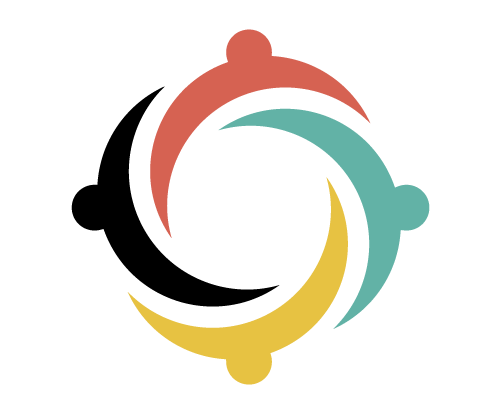 Meet your Circle Members
1. Welcome
(1 minute)
Welcome to the Lifting as you Lead Mentoring Circles (LLMC) program! This guide is meant to provide guidance on the first steps you will take as a Circle. The Diversity and Inclusion Office, Materiel Group is hoping that this session gives everyone an opportunity to introduce themselves, determine the time for your Circle sessions, and volunteer to be a Circle Leader or Assistant Circle Leader for any of the five Circle sessions.
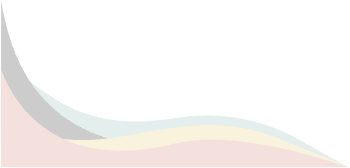 [Speaker Notes: Welcome to the Lifting as you Lead Mentoring Circles (LLMC) program! This guide is meant to provide guidance on the first steps you will take as a Circle. The Diversity and Inclusion Office, Materiel Group is hoping that this session gives everyone an opportunity to introduce themselves, determine the time for your Circle sessions, and volunteer to be a Circle leader or assistant Circle leader for any of the five Circle sessions.]
2. Icebreaker - Sharing Your Layers
(10 minutes)
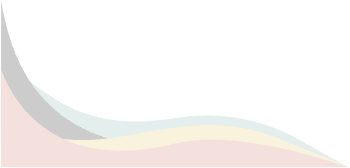 [Speaker Notes: Instructions: Each member is asked to share one “layer” or “square” from the table on the next slide within your time. Use this creative activity to share your unique story. 
(1 minute per member)]
[Speaker Notes: [1 minute per member]]
3. Sharing your ‘Why’
(10 minutes)
Reflecting upon our motivations for partaking in these activities is an 
important step for cultivating connectivity within our designated circles. 
In the spirit of fostering dialogue, we are encouraged to share our WHY with 
this Circle and to explore our aspirations regarding the invaluable insights these 
guides offer. 
This next activity aims to foster understanding, connection, and a shared sense of purpose as we explore the significance of our individual and collective endeavours within the LLMC community.
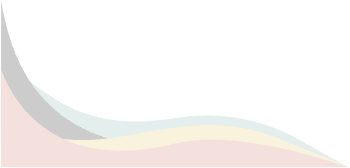 [Speaker Notes: Reflecting upon our motivations for partaking in these activities is an important step for cultivating connectivity within our designated circles. In the spirit of fostering dialogue, we are encouraged to share our WHY with this circle and to explore our aspirations regarding the invaluable insights these guides offer. This next activity aims to foster understanding, connection, and a shared sense of purpose as we explore the significance of our individual and collective endeavours within the LLMC community.

Instructions: Each circle member will take 1 minute to share their response to either one of the following questions: Why have you joined LLMC? How do you hope LLMC will add to your knowledge and expand your leadership toolkit?]
4. Circle Preparation
(10 minutes)
Each Circle is responsible for:

Choosing Circle Leaders and Assistant Circle Leaders
Scheduling all 5 Circle Sessions
Active engagement in all Circle activities 
Reviewing each Discussion Guide and video (when applicable) ahead of the Circle Session
Completion of all after Circle activities including bi-weekly Written Components
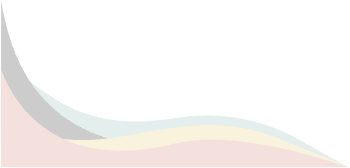 [Speaker Notes: Each Circle is responsible for:
-Choosing Circle Leaders and Assistant Circle Leaders
-Scheduling all 5 Circle sessions
-Active engagement in all Circle activities
-Reviewing each Discussion Guide and video (when applicable) ahead of the Circle session
-Completion of all after Circle activities including bi-weekly Written Components]
4.1 Circle Leader and Assistant Circle Leader Selection
(5 minutes)
An integral part of our upcoming Circle sessions are the Circle 
Leaders and Assistant Circle Leaders. Volunteering for these 
responsibilities goes beyond participation; it's a commitment to 
shaping the journey and cultivating leadership. Each Circle session 
calls for different members to undertake the responsibilities of leadership. 
For this next stage of this Meet Your Circle Members session, we ask you to step into a leadership role by volunteering to be a Circle Leader or Assistant Circle Leader for one of the five Circle sessions.
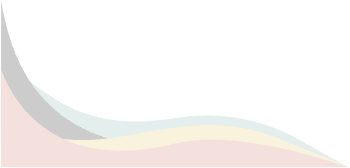 [Speaker Notes: An integral part of our upcoming Circle sessions are the Circle Leaders and Assistant Circle Leaders. Volunteering for these responsibilities goes beyond participation; it's a commitment to shaping the journey and cultivating leadership. Each Circle session calls for different members to undertake the responsibilities of leadership. For this next stage of this Meet Your Circle Members session, we ask you to step into a leadership role by volunteering to be a Circle Leader or Assistant Circle Leader for one of the five Circle sessions. [go to next slide]]
To help you choose a role, here are the responsibilities for the 
positions of Circle Leader and Assistant Circle Leader during 
the program.
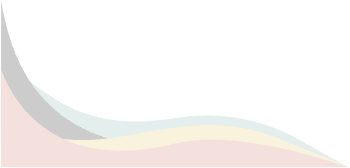 [Speaker Notes: To help you choose a role, here are the responsibilities for the positions of Circle Leader and Assistant Circle Leader during the program.

Circle Leaders will Bring positive energy; Reinforce rules and expectations; Be aware of your speed of speech; Build rapport within the Circle; Handle logistics of the session; and Touch point with Circle members.
Assistant Circle Leaders will: Keep track of time; Provide technical support; Bring positive energy; and Reinforce rules and expectations.

[as a group, choose leaders & assistant leaders for the 5 circle sessions now. if there isn’t time, make sure to at least choose a leader & assistant leader for the first circle session at minimum]]
4.2 Schedule Your Circle Sessions
(5 minutes)
Each Circle has been formed based upon several factors including 
the preferred session time block indicated on our application forms. This 
is the time to choose a 90-minute period (120 minutes for Circle #5) 
within that time block that works for this Circle group.
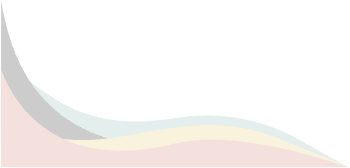 [Speaker Notes: Each Circle has been formed based upon several factors including the preferred session time block indicated on our application forms. This is the time to choose a 90-minute period (120 minutes for Circle #5) within that time block that works for this Circle group. 

Instructions: Confirm that all Circle members are available for the time block indicated in the email sent by the LLMC Program team and work together to determine the best time for all members. 

Ask a member of the circle to schedule all 5 Circle sessions for the chosen 90-minute Circle (120 minutes for Circle #5) session time and send the invitations out to the other Circle members on the list (including those not present at the session).]
5. Wrap-up: What’s next and a few final words
(4 minutes)
Thank you everyone for your active participation in this Meet Your Circle Members 
session. Having shared some of our layers and our “why” for joining the program, the 
hope is that we all feel ready to learn and grow as we begin our LLMC journey.

Launch: The 2024 LLMC program will officially begin with the program launch taking 
       place on Tuesday, September 17th at 1:00 pm ET! Check your email or calendar for more 
       information about this session.

Masterclass: Our first Masterclass takes place on Monday, September 23, 2024, at 1:00 pm Eastern Time. This 90-minute Masterclass is a hands-on coaching class on Sponsorship and Career Building. Invitations to all 5 Masterclasses have been sent to you prior to the start of this LLMC cohort. Please see your calendar for details.

Next Circle: The first Circle session will be focused on Sponsorship and Career Building. We explore the concept of sponsorship - a game-changer that goes beyond traditional mentorship and that has the potential to positively impact our careers.
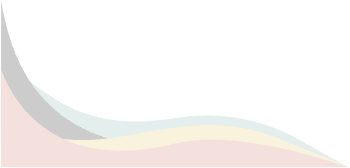 Thank you, everyone! Be well, take care and see you at the program launch on Tuesday, September 17th, 1:00–2:30pm.
[Speaker Notes: Thank you everyone for your active participation in this Meet Your Circle Members session. Having shared some of our layers and our “why” for joining the program, the hope is that we all feel ready to learn and grow as we begin our LLMC journey.

Launch: The 2024 LLMC program will officially begin with the program launch taking place on Tuesday, September 17th at 1:00 pm! Check your email or calendar for more information about this session.

Masterclass: Our first Masterclass takes place on Monday, September 23, 2024, at 1:00 pm Eastern Time. This 90-minute Masterclass is a hands-on coaching class on Sponsorship and Career Building. Invitations to all 5 Masterclasses have been sent to you prior to the start of this LLMC cohort. Please see your calendar for details.

Next Circle: The first Circle session will be focused on Sponsorship and Career Building. We explore the concept of sponsorship - a game-changer that goes beyond traditional mentorship and that has the potential to positively impact our careers.

Thank you, everyone! Be well, take care and see you at the program launch on Tuesday, September 17th, 1:00–2:30pm.]
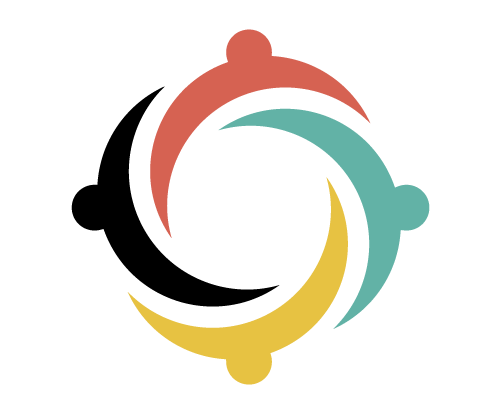 To Do Checklist: First Circle at a Glance
Consult the LLMC Program Overview Wiki 
page for all checklist links
Attend the Masterclass on September 23 at 1:00pm Eastern
Fill out the List of Circle Members (Discussion Guide PDF)
Attend the LLMC Lounge on Friday at 1:00pm Eastern (optional)
Review Discussion Guide #1 on Sponsorship and Career Building
Join the LLMC LinkedIn group
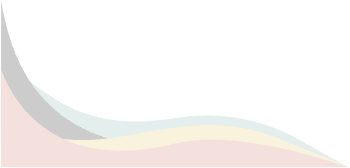 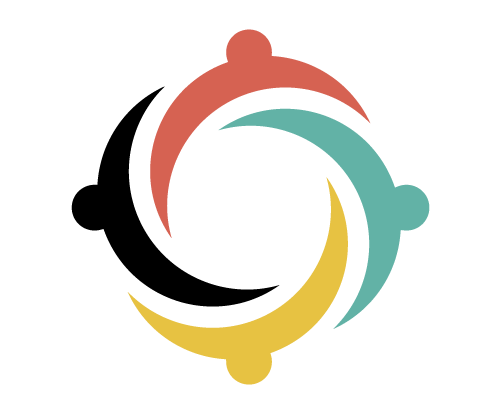 Contact Us
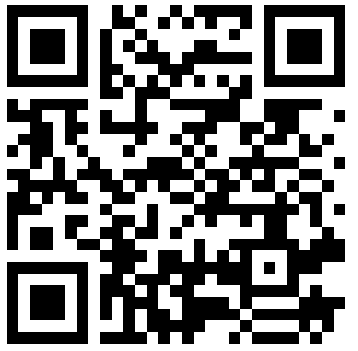 Contact us on the LLMC Support Form
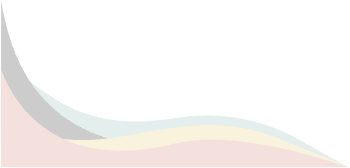 The Lifting as you Lead Mentoring Circles Discussion Guide was created by the Diversity and Inclusion Office, Materiel Group, National Defence.
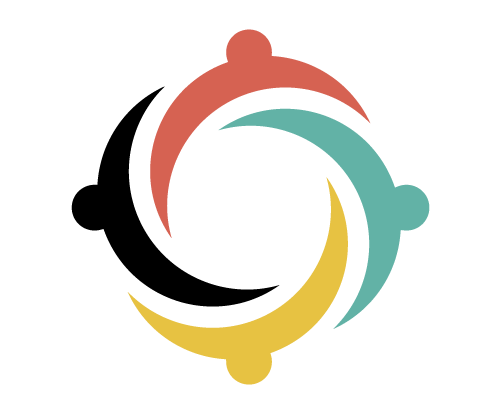 Support
Employee Assistance Program (EAP)
EAP provides free short-term counselling for personal or work-related problems as well as crisis
counselling.
Toll-free: 1-800-268-7708 
TTY (for people with hearing impairments): 1-800-567-5803 
https://www.canada.ca/en/government/publicservice/wellness-inclusion-diversity-public-service/
employee-assistance-program.html#E

Hope for Wellness Helpline
24/7 access to Indigenous Counsellors.
Available in French and English and, upon request, Ojibway, Cree and Inuktituk.
1-855-242-3310 
Chat line via: https://www.hopeforwellness.ca/ 

Member and Family Assistance services (Canadian Armed Forces)
The Member and Family Assistance services is a 24 hour, 7 days a week bilingual telephone and face to face counselling service that is voluntary, confidential, and available to Canadian Armed Forces (CAF) members and their families who have personal concerns that affect their well-being and/or work performance.
https://www.canada.ca/en/department-national-defence/services/benefits-military/health-support/member-family-assistance-services.html
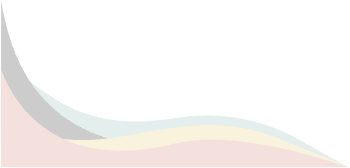 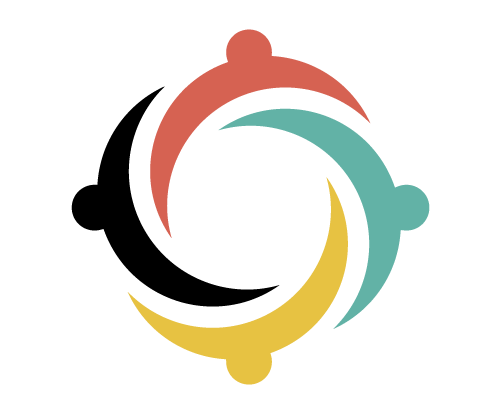 Support
Sexual Misconduct Support and Resource Centre (National Defence)
The Sexual Misconduct Support and Resource Centre (SMSRC) was created by the Department of 
National Defence but is independent from the CAF chain of command and is not required to report 
incidents of sexual misconduct to the CAF. Support services for CAF members, National Defence public 
service employees, Cadets and Junior Canadian Rangers affected by sexual misconduct and their 
families, aged 16 and older. Guidance and support for leaders and management on addressing sexual 
misconduct. 
https://www.canada.ca/en/department-national-defence/services/benefits-military/health-support/sexual-misconduct-response.html

The Canada Suicide Prevention Service 
Talk Suicide Canada provides nationwide, 24-hour, bilingual support to anyone who is facing suicide.
Toll-free: 1-833-456-4566. 
https://www.crisisservicescanada.ca/en/

Wellness Together Canada
Mental Health and Substance Abuse Support. 
Toll free: 1-866-585-0445  
https://wellnesstogether.ca
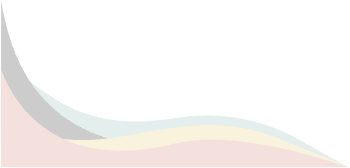 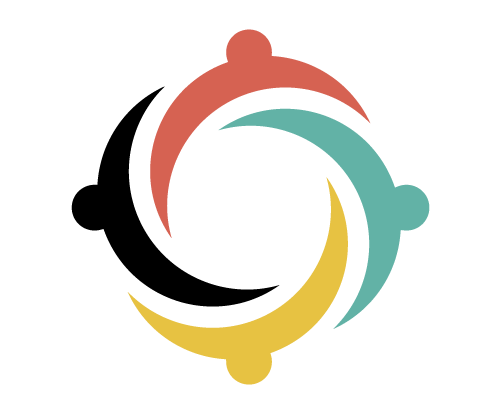 Keep the Conversation Going
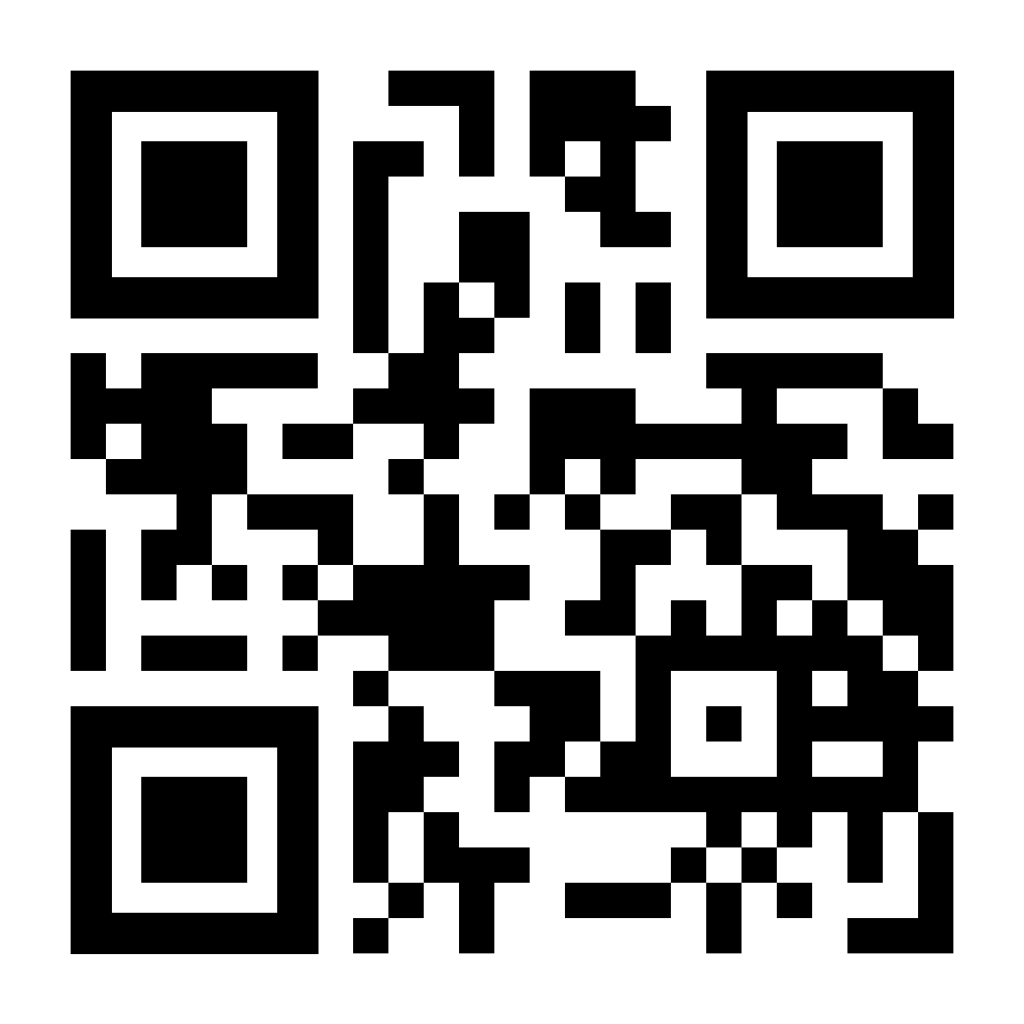 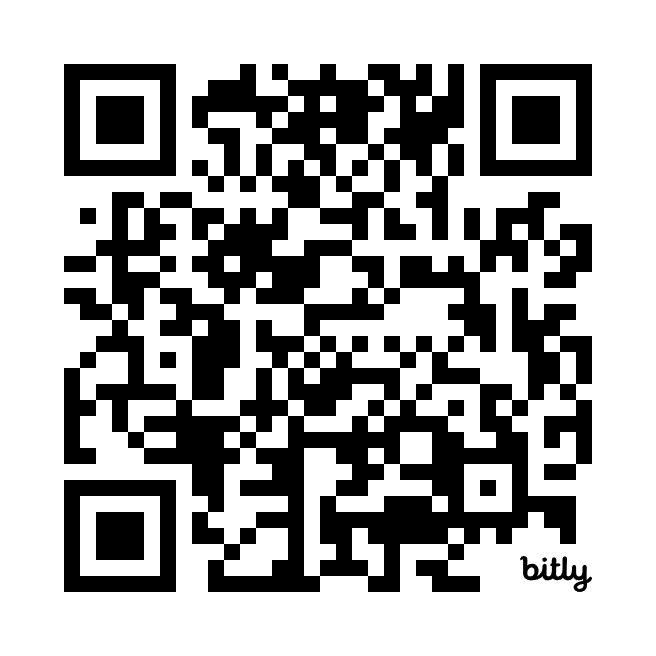 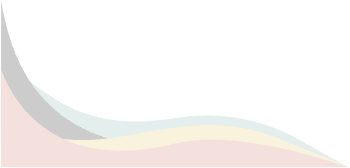 Stay up to date on all Diversity and Inclusion Office Initiatives on our GC Wiki
Join the LLMC LinkedIn Group
Thank you all for your participation!
Be well, and take care.
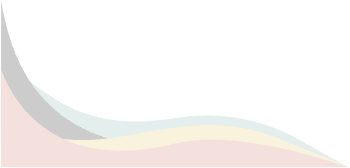